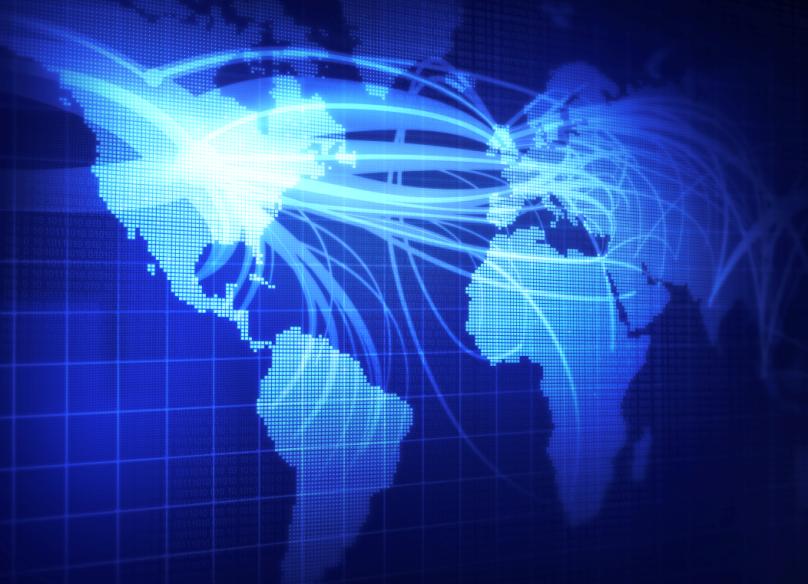 Business to Business: A Growing Target for the LBS Market
Presented by: 
		Rick Burtner 
		Senior Vice President, GM of Distributed Products Group
	                  NumerexSession Date: 	Wednesday, 2/02/11 - 3:10-3:45pm
M2M is using a device  … … … …
wireless, wired, sensors, etc.
location, status, condition, etc.
to capture an event … … … … … … …
that is relayed through a network …
satellite, cellular or hybrid
off-the-shelf or customized software
to an application … … … … … … …
which translates the captured data into meaningful information … … …
“stolen vehicle is located”“driver is speeding” “trailer temperature is above normal” “secure container has been opened” “panic alert received”
Breaking down LBS-based M2M
Helping corporate enterprise make effective strategic decisions
Remote Patient Monitoring
In-Vehicle EmergencyCall System
Home ApplianceMonitoring
Personal EmergencyResponse System
Real-Time BusinessIntelligence
Automated MeterReading
Vehicle andCargo Tracking
Equipment andTool Tracking
Vending MachineMonitoring
Real-Time LocatingSystems
Inventory Monitoring
Home Security
Tank Monitoring
Pipeline Monitoring
Personal tracking
Billboard Control
Fleet Management
ATM Surveillance
Alarm Monitoring
LBS & M2M are ... Everywhere
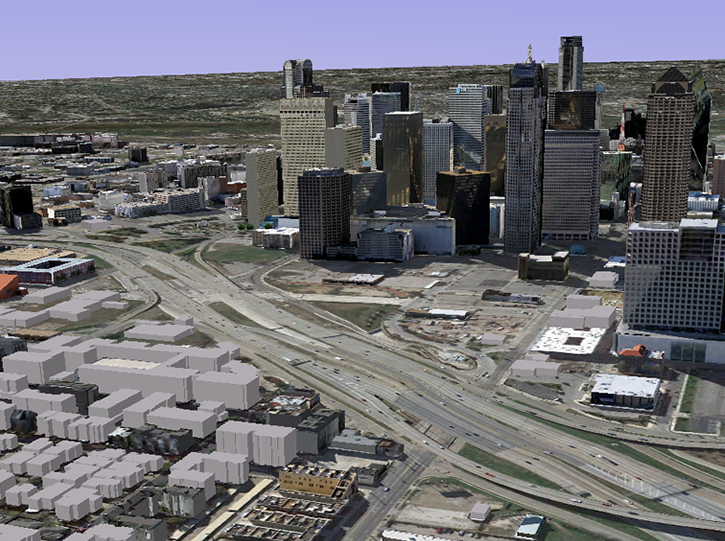 Waste Management
Location-Based Services
Supervisory Controland Data Acquisition
In-Building WirelessSolutions
A Promising Outlook for LBS
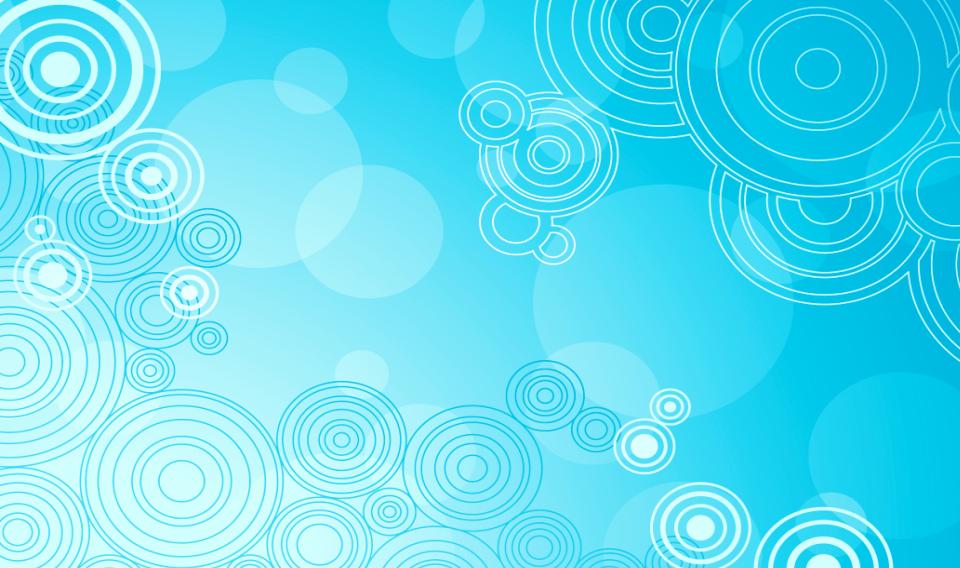 Enterprise Impact

Cost Savings
Increase in Revenue
Increase in Productivity
Improved Customer Relations
Operational Efficiencies
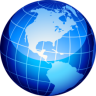 “Having visibility into the temperature and humidity levels of facilities, the location of raw materials, and the status of a production line is interesting. But being able to piece the events together to help make faster, smarter decisions – that’s magic.”  - Deloitte – Depth Perception; 2010 Technology Trends White Paper
Making MAGIC through Measurable ROI
According to customers, LBS solutions may provide measurable results within 3-6 months of deployment. Operational efficiencies such as fuel costs and workforce productivity may be seen right away using simple plug-n-play devices, while long term ROI benefits are realized through analysis tools and advanced optimization applications.
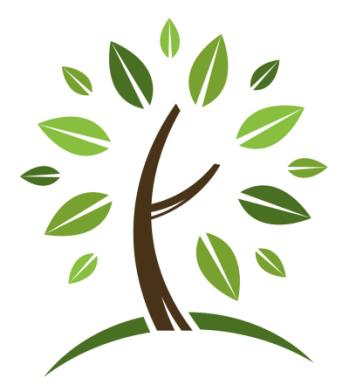 Advanced Optimization = Long Term Savings Example
Route Optimization
 Theft Reduction
 Labor Costs
 Paperwork Reduction
Significant cost savings are realized through better inventory, route and process management
=
Low Hanging Fruit = Immediate Savings Example
Reduced Overtime
 Fuel Costs
Increases visibility into operational inefficiencies for immediate action
=
Enterprise Customers Need Total 
End-to-End Services from One Partner
Form factor or custom devices
 Feature rich 
 Certification services
 Order Management services
Building Block #1
International cellular service 
 Network & SIM Management Services
 Customizable intelligence reporting   
  applications designed for LBS markets
 Cloud-based application platforms allow  
  customers to build off of a core software  
  package and scale easily for growth
Project Mgmt & Systems Integration
Network & Application Expertise
Logistics , Fulfillment & Customer Support
Enabling Devices
Building Block #2
Logistics and fulfillment services including   
  drop-shipping and the capacity to scale on a 
  global basis
 24/7 customer & technical support
 Firmware upgrade support
 RMA & Warranty management
Building Block #3
Expert business consultation services
 Gateway process development for unique 
  device protocol requirements
 Integration of data into existing database for 
  data storage
 Administrative reporting features for simple 
  data analysis and management
Building Block #4
LBS Markets at the Forefront
Government Agencies & Public Sector
Fleet Management & Industrial Applications
DOD
 DHS
 Law Enforcement
Driver Behavior & Analysis 
 Logistics
 Fleet Scorecard
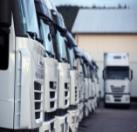 Emergency Management
 Government Education
 Border Security
Commercial Enterprise
Consumer Applications
Oil Field Service & Security
 Transportation (Location/Sensors)
 High Dollar Assets & Equipment
Intelligent Reporting
 Vehicle Recovery
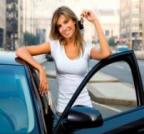 Supply Chain Logistics - Fleet Management
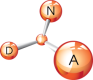 Key Features:
 Track location and integrate sensor features  
 Maintain total asset visibility plus monitor    utilization and capacity
 Remotely monitor vehicle conditions of  
  commercial and utility service fleets
 Set up mileage or date-based maintenance  
  tasks for vehicles
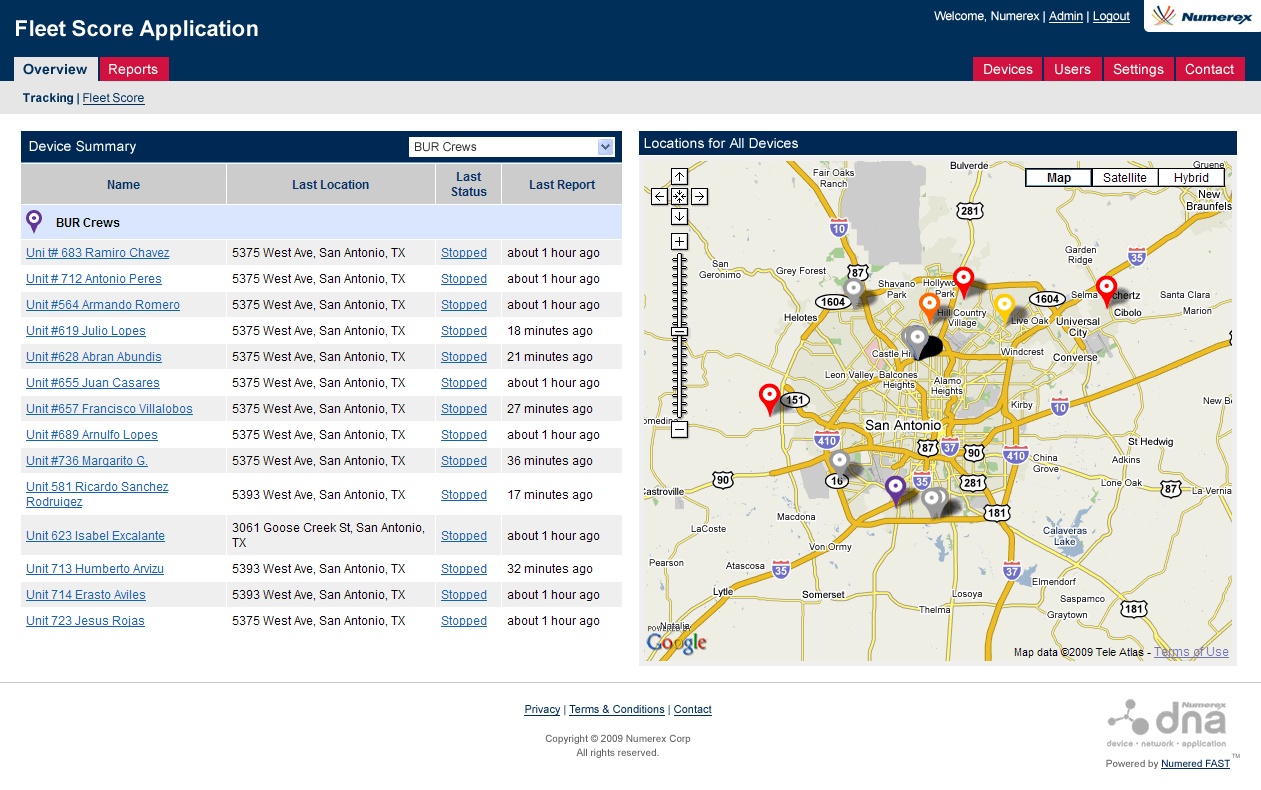 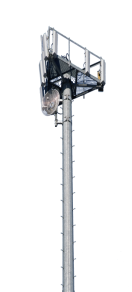 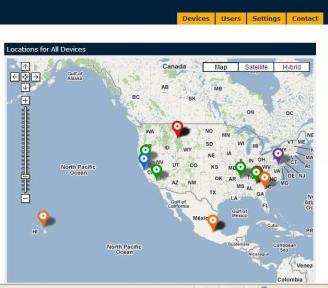 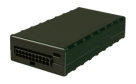 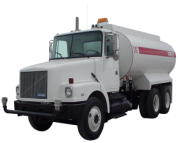 +
+
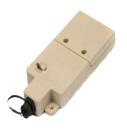 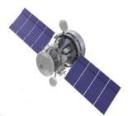 Satellite or cellular solutions equipped with location and sensor technology
Insurance Industry - Vehicle Telematics
Key Features:
 Intelligent vehicle reporting based on factors such as  
  excessive speed, acceleration, nighttime driving,  
  geofence alerts, etc. 
 GPS-enabled tracking capabilities
 Customizable real-time notification settings
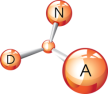 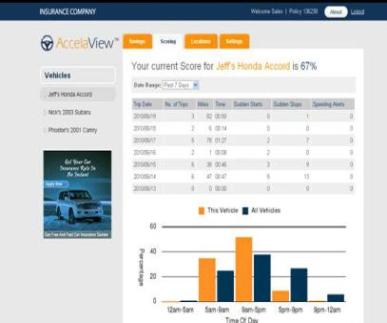 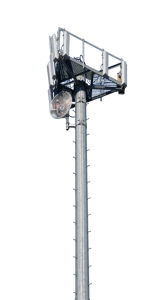 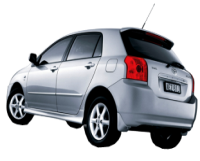 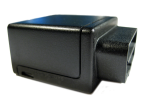 +
+
Simple plug-n-play device with diverse software feature requirements
Key Takeaways
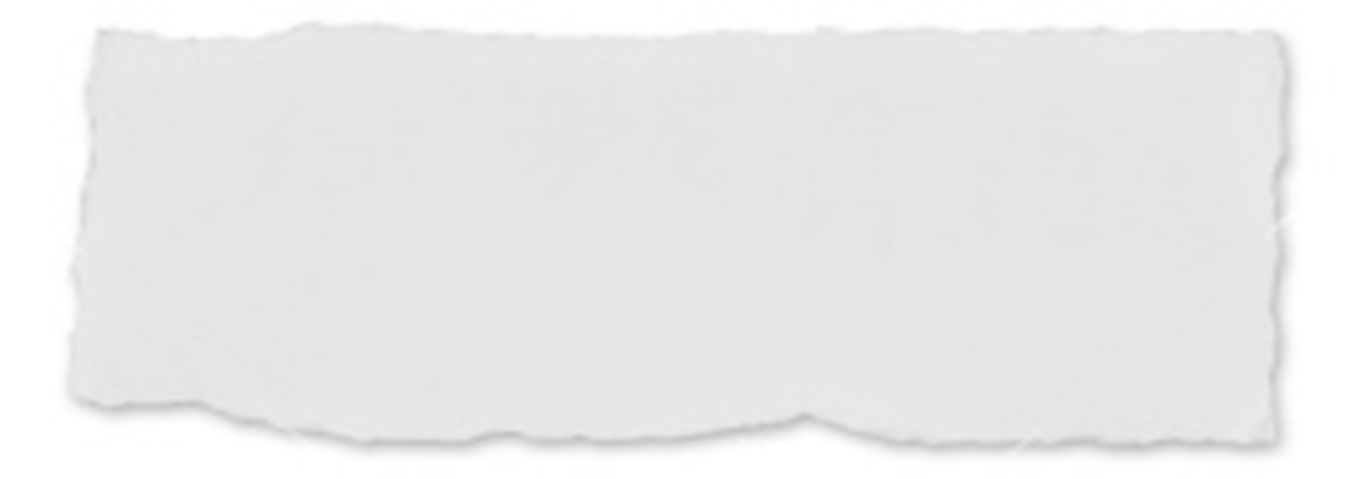 The LBS M2M Market should hit the inflection point in 2011:
By enabling customers to innovate and customize their business capabilities, organizations adopting a best-of-breed enterprise application strategy are finding opportunities for true business transformation.
- Source: Deloitte – Depth Perception; 2010 Technology Trends White Paper
Companies are increasingly seeing 
tangible ROI benefits from M2M Solutions
The right outsourced partner simplifies a complex set 
of variables...
As a result, you can sleep at night!
Thank You!
Rick Burtner
Senior Vice President, GM of Distributed Products Group 
Numerex Corp
rburtner@numerex.com
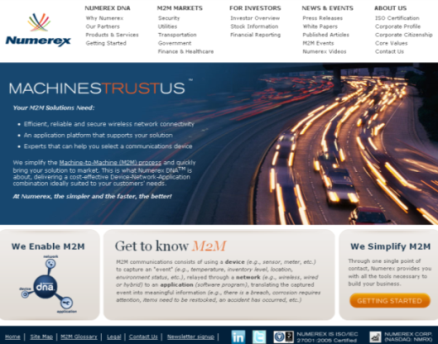 Visit numerex.com 
or call us at 
1888- NMRX M2M